TURKISH FOLK TALES
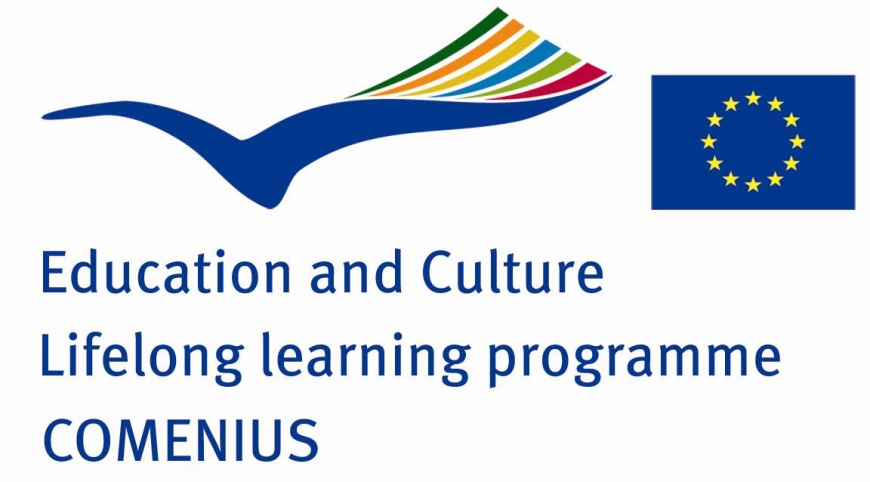 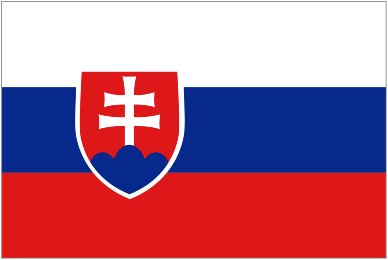 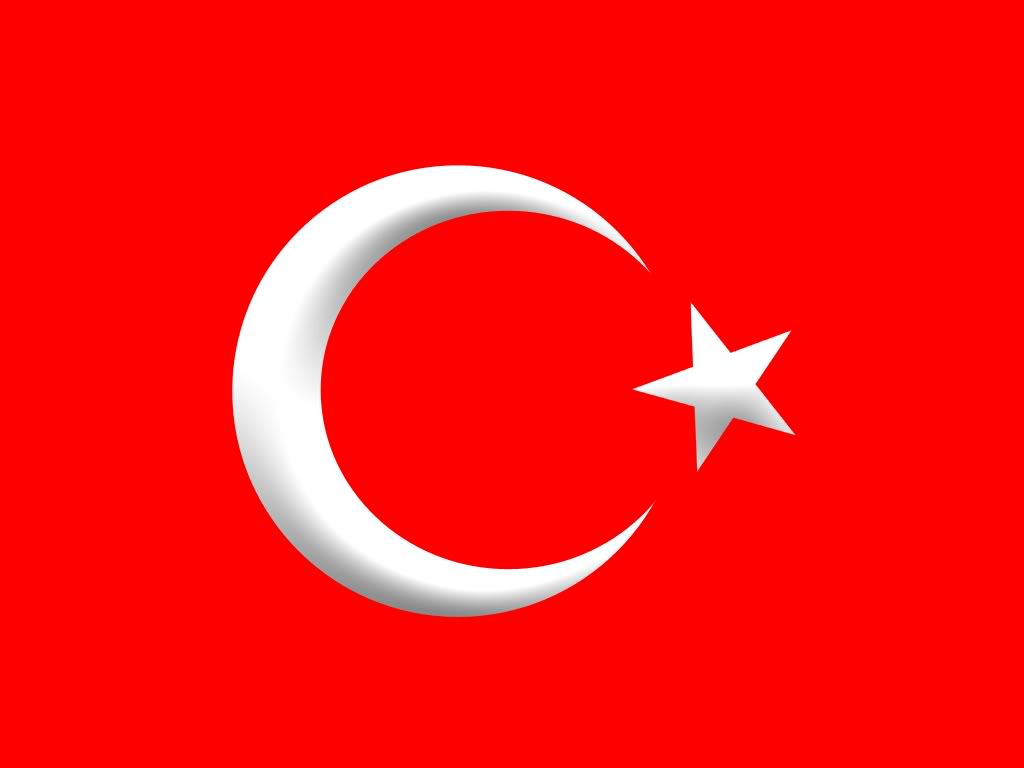 CONTENT
BALD BOY AND A SQUIRREL
BALD BOY AND MAGIC CUP
FERHAT AND ŞİRİN
Bald Boy and A Squirrel
Once upon a time there was a woman and his bald son was living in a town, they were so miserable due to poverty. Some times they would not have anything to eat at home; therefore, Bald Boy took a basket to his hand and go wander at the forest. He’s got some mushrooms and brought them to her mother to cook. That day was another gloomy day and it was foggy and rainy. Bald Boy went to the forest again to collect some mushrooms and he ate some of them on his way. Later on, he sat under a big and old tree to rest. When he looked up above the branches he saw a squirrel that was just staring at him. When she saw the Bald Boy she got off from the branch that she was standing and started to cry. Bald Boy held it and tried to calm her down, kissed her, hugged her.
		Squirrel said, “Aaah, Ahh. You are treating me very friendly and it has not I had for a long time”. And Bald Boy talked about his poverty to the squirrel. And the squirrel feels pity on him and she said:” I will do a favor to you.”
They walked for hours and hours and eventually at the end of the forest they saw the rock cliff. The squirrel said that: “Go over the rock cliff and grouses are going to the welcome you. They would be asking you three question to you and you can answer them you will find out what is going to be your reward.”	Everything that the squirrel said becomes true and grouses welcomed the Bald Boy, The queen of the grouses said that: “We are going to ask you three question and if you can answer them you are going to get two jar of gold as a reward.”
		 The queen showed to Bald Boy a cherry tree and said that; “tell me how many cherries on that tree.” Bald boy said “it is peace of cake as much as number of heather you’ve got. If you want to find out you can count them.”The answer is taken as a correct. Second question was that “where is the middle of the earth.” Bald Boy said you are standing on it if you don’t believe you can measure it.
This answer is also taken as a correct one again. For the last question the queen hold to walnuts and asked tell me which one is the heavier?The one that sinks into the water said Bald BoyAs a result this answer is also taken correct and he has got two jar of gold. He run to his house and gave the jars of treasures to his mother and went back to the forest to look for the squirrel and when he found it the squirrel was still crying. “I” said the squirrel, “I am the daughter of a Sultan but I was enchanted and I became a squirrel”	 The Bald Boy wanted to help her but squirrel said “It is very difficult” You have to go to the Mountain of Kaf and you have to pass through a mountain that is guarded by a dragon and you will gather and fetch me the water of emerald. 
		 Bald boy went to the town and bought a very sharp sword and went to mountain of Kaf. There were giant snakes guarding to front of the cave and Bald Boy was able to kill them by his sword.
When the dragon heard the sounds of the snakes; he flied to around to see what was going on. Bald Boy took it as an advantage and got the emerald water put it in to a bottle. 	He run back to the forest and found the squirrel. The squirrel was so happy to see that bald boy was accomplished the mission and as soon as she drunk to the water of emerald she becomes the prettiest girl on the earth. They went to the Sultan’s palace and when Sultan heard to the story he rewarded bald boy with millions of gold and treasuries. At the end, Bald Boy and his mother lived happily ever after.
Bald Boy and Magic Cup
Once upon a time there was a bald boy; his mother calls him baldy boy. One day he asked his mother’s permission to go to the fishing. He thought that he might be his lucky day and he can catch couple of fishes so they can have a nice meal. 
		He went by the river and he threw his hook into the river. By the noon he caught a big fish. This fish was so pretty. Its scales were as bright as silver, its eyes were as bright as a glass…
		Bald boy cleaned its scales, he split it in two pieces and he saw there is a huge cup in its stomach. He felt so happy and so lucky and he thought that I will bring my mother both of them: the fish and the cup.
		He filled the cup with water and he wanted to clean the fish. And then something unnatural happened. The water that he has been poured from the cup becomes gold. He could not believe it to his eyes and he tried couple of times. This might be a magic cup. He said I have to let my mother know about it to himself and run to his home.
Later on he tried it again and he filled the magic cup with water and emptied and every time he emptied all the water became gold. After a while, he was the richest person on this town. He was even wealthier than the emperor. A Couple of days after, he built a big palace to himself and he hired maids. He was able to buy everything he wanted and everything he would like to eat. At the end though, he became a bit naughty and spoiled. He started to spend his money on unnecessary things and he even did not consider his mother who advised him to be careful and be wise. He was saying that “I’ve got the magic cup and I can do whatever I want to”. 
		When the bald bay dramatically changed, become a spoiled and a greedy person, people around him start to talk about his behavior and lost their respect toward him and they said that they do not like him anymore.
One day, bald boy went by the river again and he said water in the river would not go less and I can build another palace to myself. His pride and greed makes him act like crazy. He was not even thinking anything else anymore. And all a sudden the magic cup fell into the river and bald boy try to catch it and he also fell of into the river. He was almost drowned. Eventually he saved his own life and able to make it shore but unfortunately all the gold he saved by the river stolen by thieves. 
		Magic cup was missing and bald boy felt that there is no way to find it anymore. He went to his mother told her what happened while he was crying. 
His mother said: “Do not worry my son. Something comes from nothing it goes to nothing. You did not earn that cup with your effort. On the top of it you become so spoiled as a result of having it. This is much better for you. At least you are not going to look people down anymore.”
		Bald boy agreed on those words and from that day on he never mentioned about the magic cup.
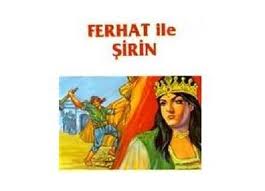 Many many years ago, there was a young painter. His name was Ferhat. 
He was handsome. He painted the palaces.
   One day, he saw the sister of the Sultan of Amasya and he loved her. Her name was Şirin.
She was a beautiful girl. 
She was dark and she had long curly hair.
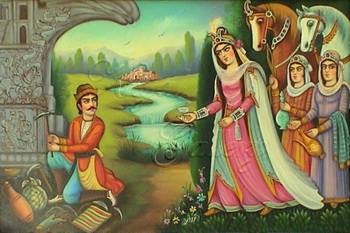 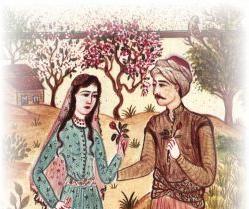 Ferhat wanted to marry with Şirin, but the Sultan said:’No!’

    He said’ If Ferhat brings water to the city from the mountains, he can marry with my sister.’
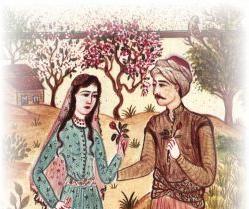 Ferhat wanted to marry with Şirin, but the Sultan said:’No!’

    He said’ If Ferhat brings water to the city from the mountains, he can marry with my sister.’
PREPARED 
BY
Deniz Akıncı
 İzel Çelik
 Ömer Faruk Arama
 Merve Sultan Uraldı
 İlayda Tatlı
 Esra Nurlu
 Miraç Şahin
 Aleyna Bozkurt
 Buse Şimşek
 Bilge Sert
 Mehmet Buğra Karadeniz
 Görkem Doğan
 Aleyna Gürkan
 Sinan Öner
 Erdem Taylan Çömez
 İrem Ayşe Altun
 Zeliha Yaren Şahin
 Hidayet Bengü Anar
 Nazmi Can Dikmen
 Başak Yıldız
 Umay Budak